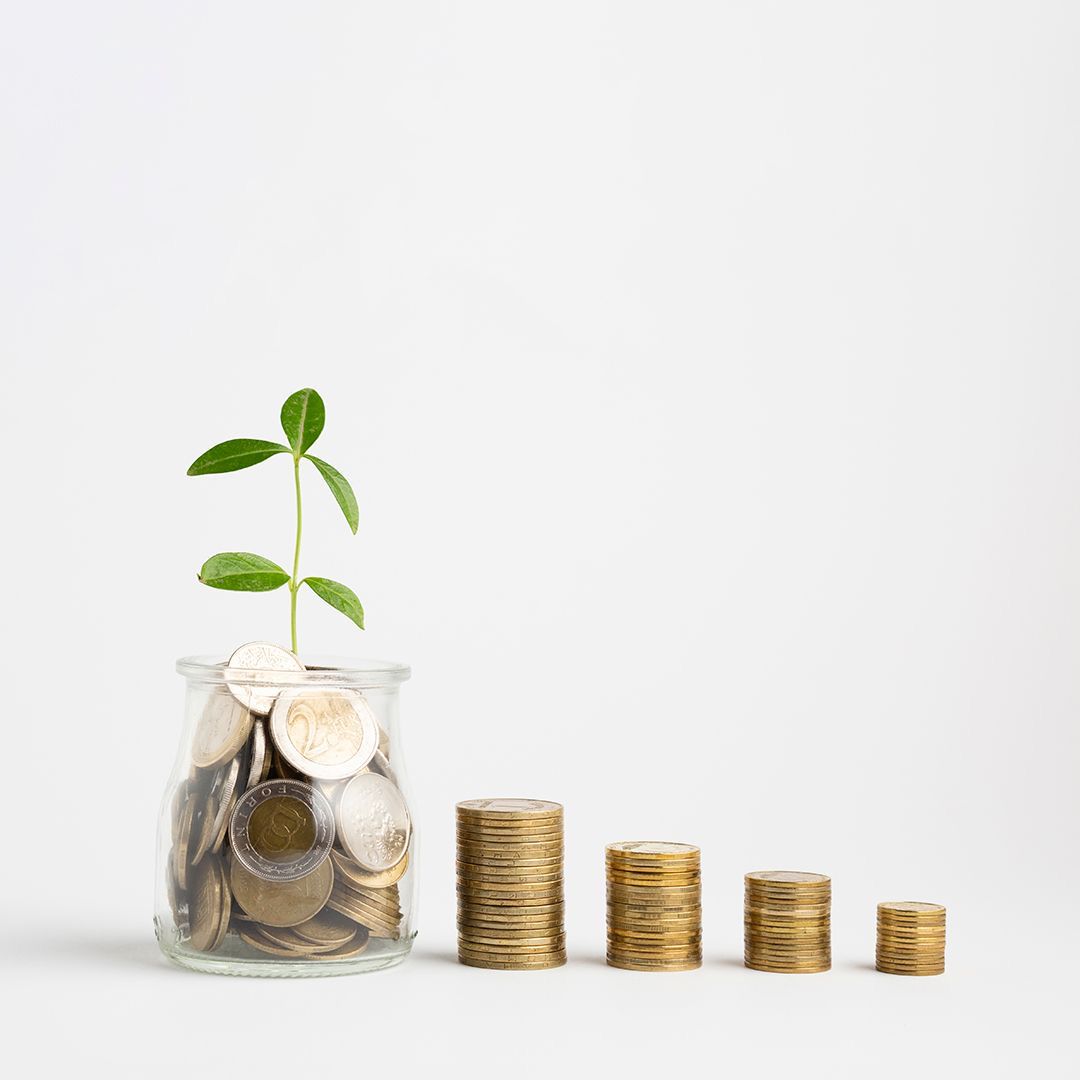 تقرير الانتساب السنوي
12-01
2024
1
الحصيلة الإجمالية
126,325,070
تقرير الصناديق السنوي
الحصيلة الإجمالية
48,005,635